pjevači
by: ana ferara i mia nikolić
Naš zadatak:
Naš zadatak je bio da napravimo anketu i prikažemo ga pomoću frekvencije
Anketa je bila o slavnim pjevačima
PRIKAZVANJE frekvencije U TABLICI
Prikazivanje FREKVENCIJE u stupčastom dijagramu
PRIKAZIVANJE RELATIVNE FREKVENCIJE u stupčastom dijagramu
NA 3. MJESTU JE...
JUSTIN TIMBERLAKE
 Proslavio se kasnih 90-ih godina kao vodeći pjevač boy benda 'N Sync
Osvojio je devet Grammyja i četiri Emmyja.
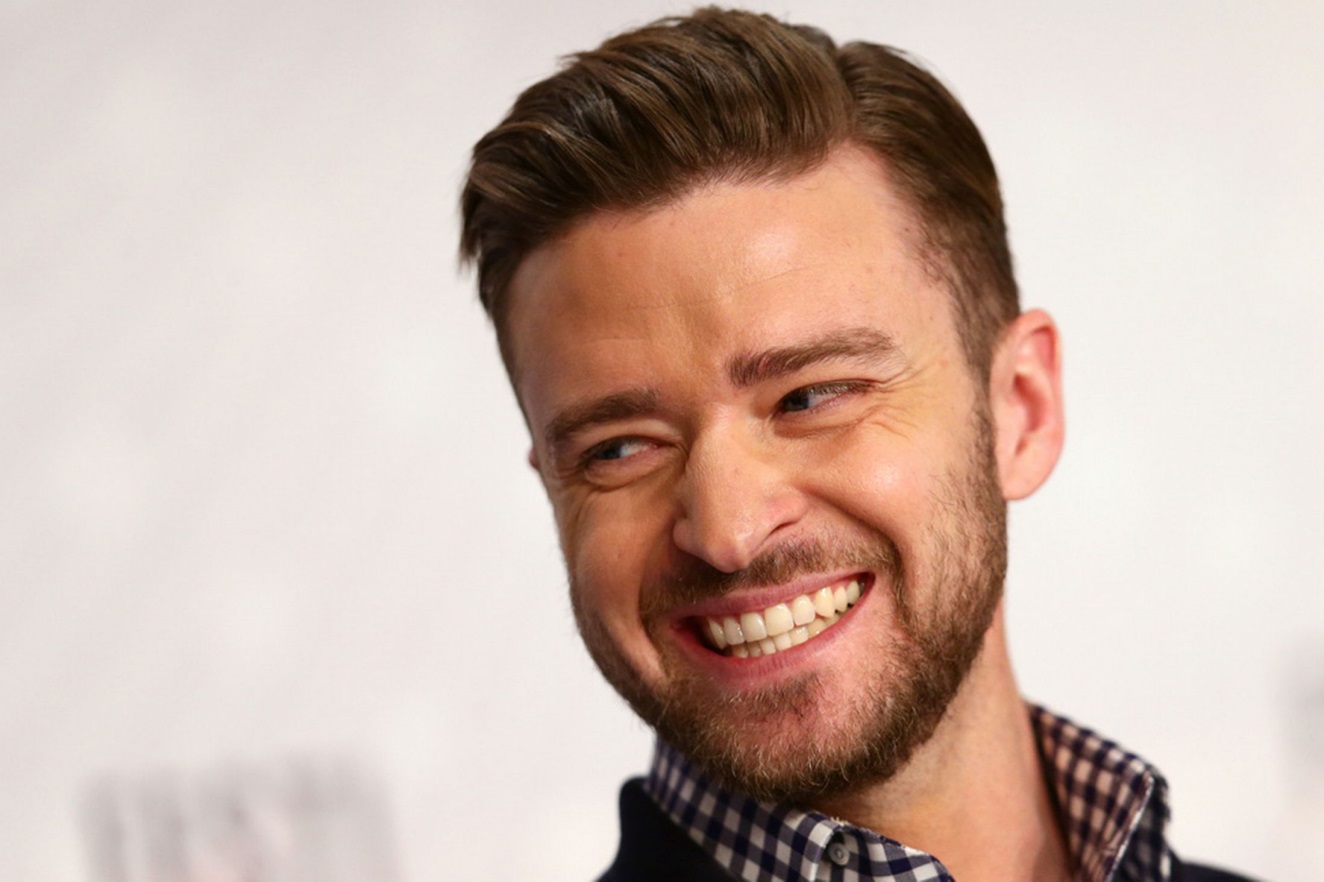 NA 2. MJESTU JE...
JAMES ARTHUR
Za vrijeme x-Factora u Hrvatskoj došao je kao gost i potpora pjevačima
Osvojio je milijune sa hitom „Impossible”
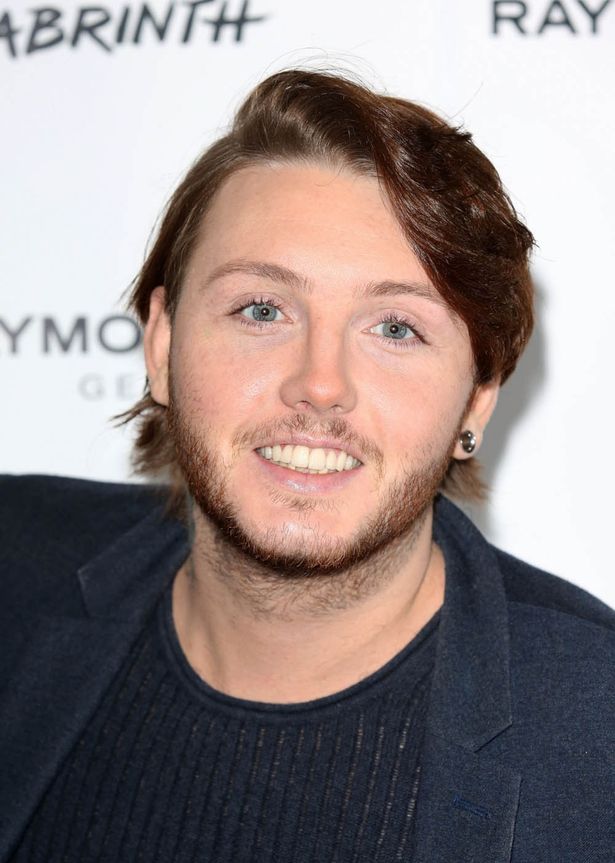 POBJEDNIK JE....
SHAWN MENDES!!!
Ima tek 18 god i već su ga proglasili novim Justinom Bieberom
Proslavio se s njegovim velikim hitom „Stitches”
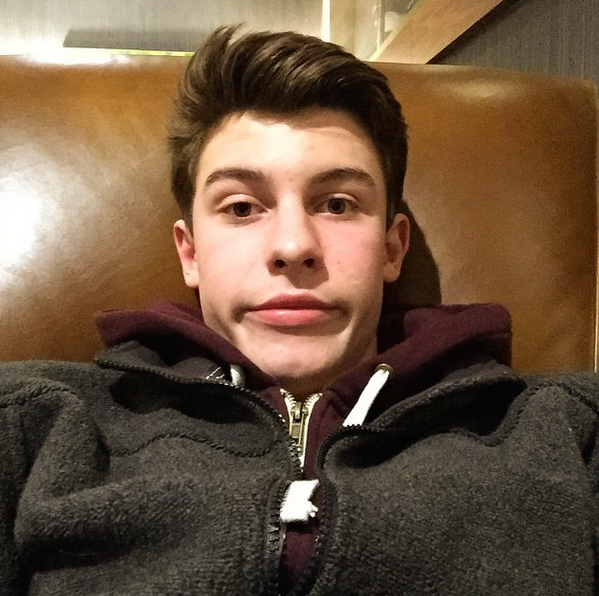 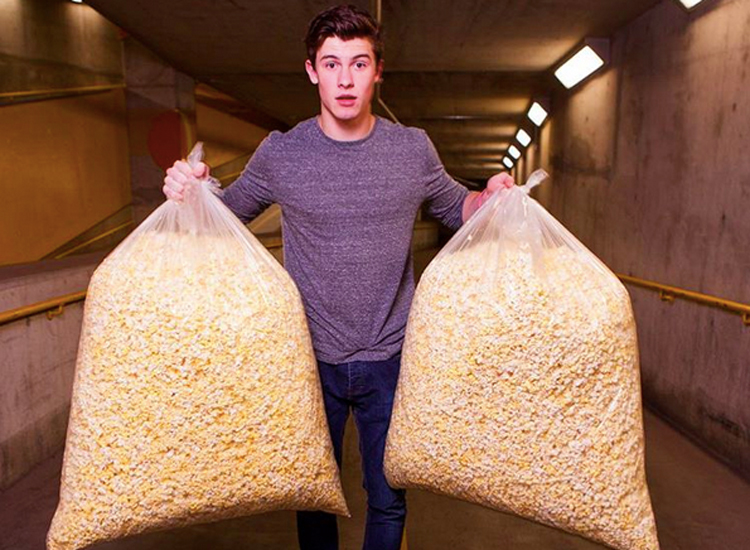 A.O.
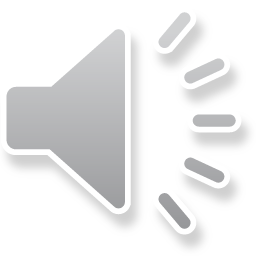 HVALA NA PAŽNJI
HVALA NA PAŽNJI